Challenge mathématique 2024 – 2025
Manche 4 – Niveau 3 (problème 1 jour 3)

Cocktail 
Je prépare un grand cocktail pour une fête d’anniversaire.
J’utilise d’abord toute cette bouteille de jus d’orange. 

J’ajoute ensuite le jus d’ananas : il en faut 0,3 L de plus
que de jus d’orange. 
Enfin, j’ajoute la limonade : il en faut 0,25 L de moins
que de jus d’ananas. 
Quelle est la quantité de limonade de ce cocktail ?
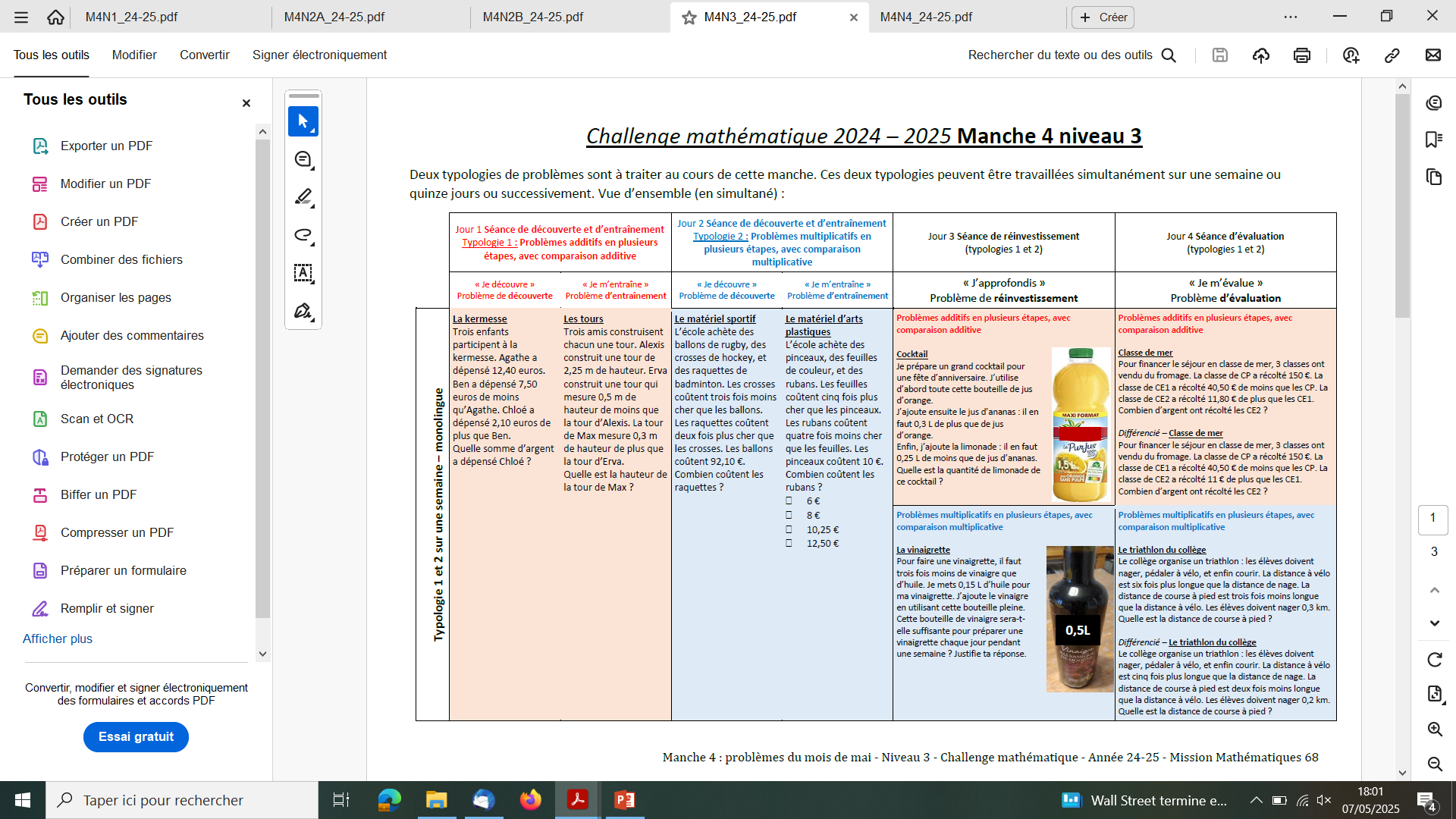 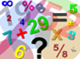 Mission mathématiques 68
Challenge mathématique 2024 – 2025
Manche 4 – Niveau 3 (problème 2 jour 3)

La vinaigrette 
Pour faire une vinaigrette, il faut trois fois moins de
vinaigre que d’huile. Je mets 0,15 L d’huile pour ma
vinaigrette. J’ajoute le vinaigre en utilisant cette
bouteille pleine. 

Cette bouteille de vinaigre sera-t-elle suffisante pour
préparer une vinaigrette chaque jour pendant une
semaine ? Justifie ta réponse.
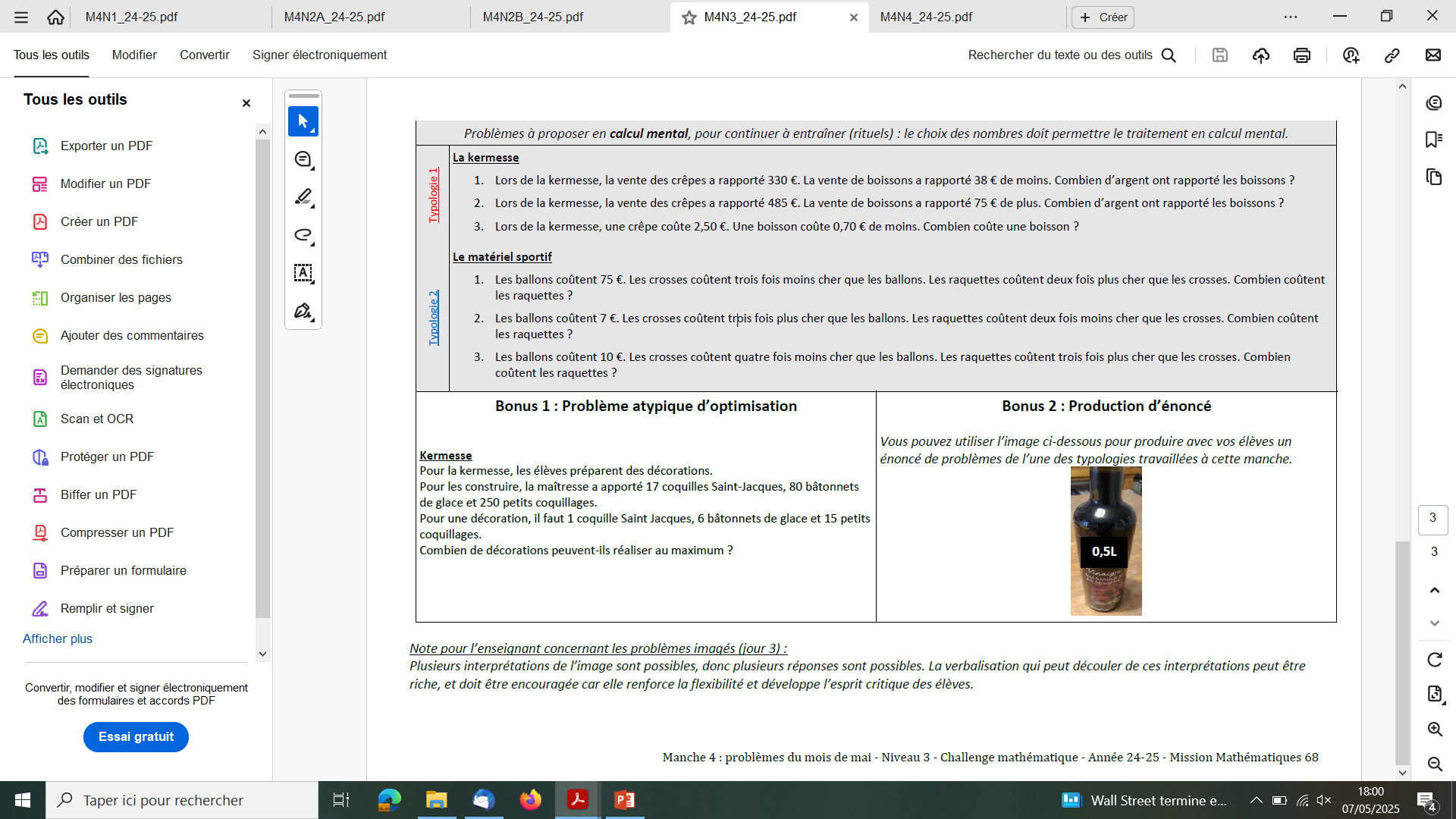 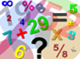 Mission mathématiques 68
Challenge mathématique 2024 – 2025
Manche 4 – Niveau 3










Bonus n°2 : production d’énoncé
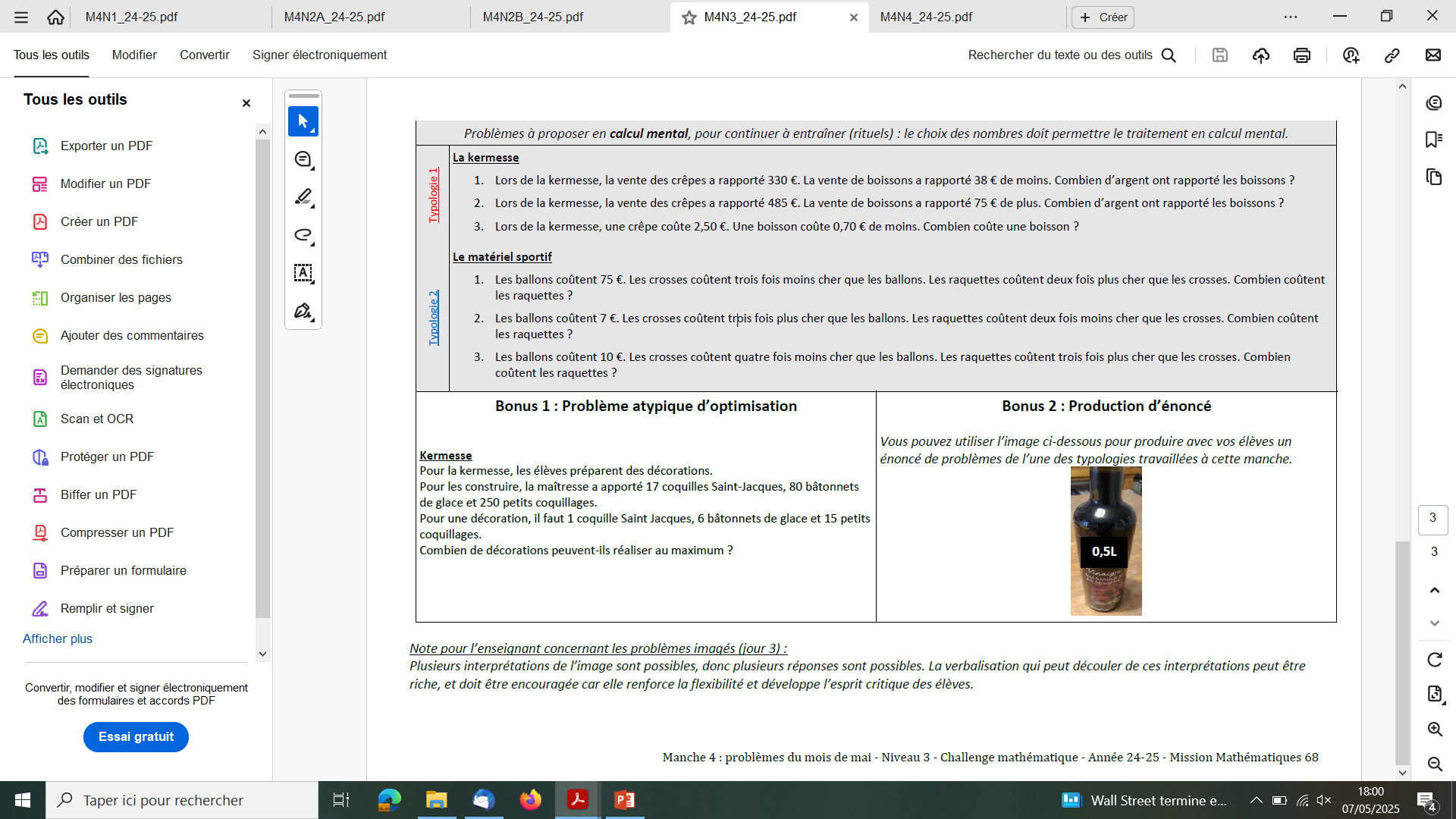 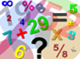 Mission mathématiques 68